MANAJEMEN LABORATORIUM PATOLOGI KLINIK
Aji Bagus Widyantara
Universitas ‘Aisyiyah
Yogyakarta
PENDAHULUAN
Pergeseran peran laboratorium klinik
Penunjang Klinis
Penegakan Dx
Mendukung klinis dlm penatalaksanaan medis pasien.
70% hasil px lab.  Dasar pengambilan keputusan medis.
Pd tgl 25 Maret 2010, Menkes menetapkan berlakunya Permenkes No.411 thn 2010 tentang Laboratorium Klinik.
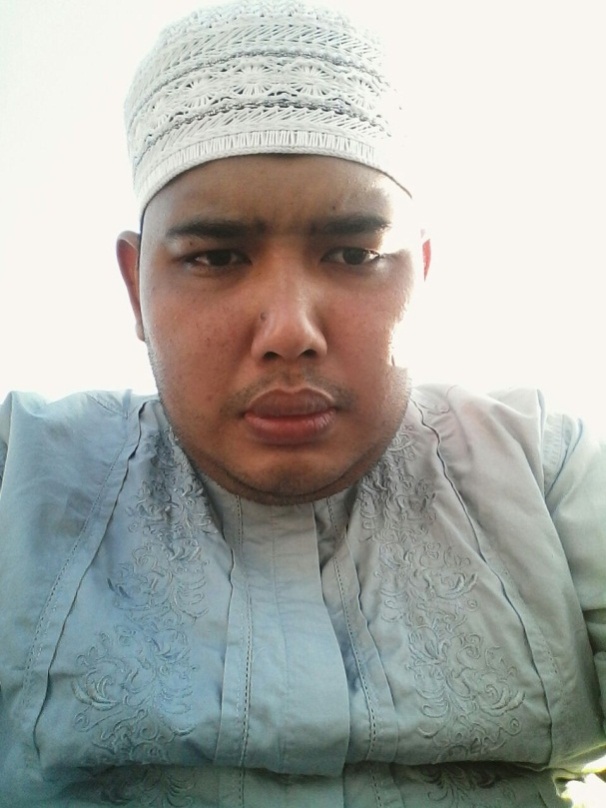 Laboratorium
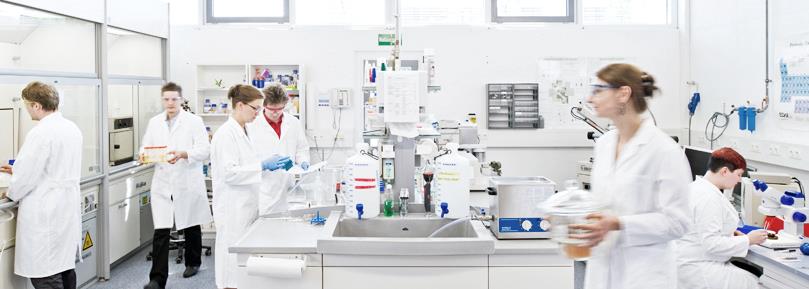 Suatu tempat u/ mengadakan percobaan, penyelidikan, dsb yg berhubungan dg ilmu fisika, kimia, & biologi atau bidang ilmu lain.
Laboratorium  Dlm Pelayanan Kesehatan
Lab.Kes : Sarkes yg melaksanakan pengukuran, penetapan & pengujian thd bahan yg berasal dari manusia/(-)  penentuan jenis/penyebab penyakit.
LabKesLing : Melayani Px di bidang mikrobiologi, fisika, kimia atau yg terkait u/ kepentingan KesMas  Menunjang upaya pencegahan peny. & peningkatan KesMas.
Lab.Klinik : Melaksanakan pelayanan px di bidang hematologi, kimia klinik, mikrobiologi klinik, parasitologi klinik, & imunologi klinik  Menunjang upaya Dx, penyembuhan penyakit & pemulihan kesehatan.
Lanjutan...
Laboratorium klinik berdasarkan jenis pelayanannya terbagi menjadi :
a.    Laboratorium klinik umum = Lab.Klin
b.    Laboratorium klinik khusus
Melaksanakan pelayanan satu bidang pemeriksaan khusus dengan kemampuan Px tertentu.
Lab Patologi Anatomi
Lab Mikrobiologi Klinik
Lab Parasitologi Klinik
Lab Biomolekuler
Lab Sitogenetik
Lab Kes Reproduksi dll
(Kepmenkes No. 364 Th. 2003, Permenkes No. 411 Th. 2010)
Klasifikasi laboratorium klinik umum terbagi menjadi :
LabKlin umum Pratama : Melaksanakan pelayanan labklin dg kemampuan px terbatas dg teknik sederhana.
LabKlin umum Madya : Melaksanakan pelayanan labklin pratama & pemeriksaan imunologi dg teknik sederhana.
LabKlin Umum Utama : Melaksanakan pelayanan labklin dg kemampuan px lebih lengkap dari Labklin umum Madya, dg teknik automatik.
Lab Dalam YanKes
Lab yg pelayanannya tdk terintegrasi dg fasyankes lainnya. Contoh: BLK.
LAB MANDIRI
Lab yg pelayanannya terintegrasi dg fasyankes lainnya. Contoh: Lab. RS, Lab. Puskesmas.
LAB TERINTEGRASI
(Kepmenkes No. 364 Th. 2003, Permenkes No. 411 Th. 2010)
Pengertian
Instalasi Laboratorium klinik (ILK) :
Bagian integral yg tdk dpt dipisahkan dari pelayanan kesehatan di RS.
Pelayanan yg berfokus pelanggan, bermutu, efektif, efisien & profesional. 
Mendapat “Pasokan” baik dari penderita/pasien rajal maupun ranap.
Pusat pendapatan/ laba RS
Penopang kemandirian RS (Pemerintah maupun swasta).
Lanjutan...
Pelayanan patologi klinik dlm laboratorium di RS/klinik mandiri berperan dalam :
Primary prevention :
Kegiatan promkes, medical check up, pra/pasca vaksinasi, identifikasi, faktor risiko penyakit.
Menegakkan dx & pemantauan hasil tx maupun menentukan prognosis.
Secondary prevention :
Tertiary prevention :
Upaya pengendalian faktor resiko
Lanjutan....
Purwanto (2011)  PatKlin tdk hny berfungsi menunjang diagnosis klinik & pengobatan penderita, tetapi jg berfungsi sbg sarana untuk memastikan prognosis.
KUALTAS & MANAJEMEN LABKLIN SANGAT PENTING !!!
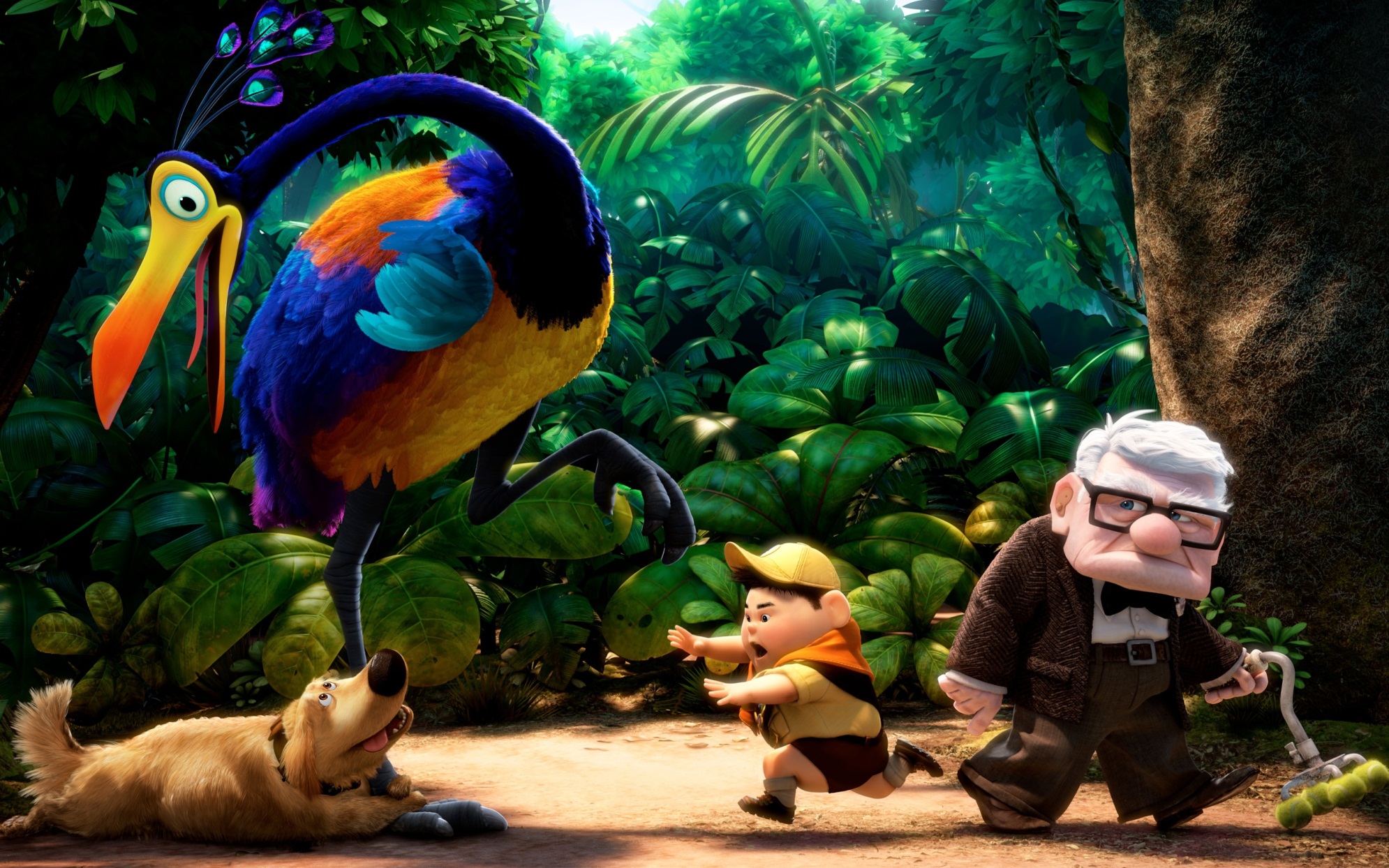 Apa itu manajemen laboratorium ?
Hal yg sangat penting dlm pelaksanaan tugas lab.  Memberi informasi hasil Px lab kpd klinisi  menegakkan Dx, & tindak lanjut pengobatan thd penderita.
Manajemen lab hrs bertanggung jawab atas perencanaan, pelaksanaa monitoring & evaluasi untuk perbaikan sistem manajemen yang mencakup:
Dukungan bagi semua petugas lab dg memberikan kewenangan & sumber daya yg sesuai untuk melaksanakan tugas.
Kebijakan & prosedur untuk menjamin kerahasiaan hasil laboratorium.
Lanjutan....
Struktur organisasi & struktur manajemen lab serta hubungannya dg organisasi lain yg mempunyai kaitan dg laboratorium tsb.
Uraian tanggung jawab, kewenangan & hubungan kerja yg jelas dari tiap petugas.
Pelatihan & pengawasan dilakukan o/ petugas yg kompeten.
Manajer teknis yg bertanggung jawab scr keseluruhan thd proses & penyediaan sumber daya yg diperlukan. 
Manajer mutu yg bertanggung jawab & memlilki kewenangan untuk mengawasi persyaratan sistem mutu.
MANAJEMEN MUTU
6 ELEMEN UTAMA MANAJEMEN MUTU LABORATORIUM KLINIK
Quality Planning (QP)
Quality Leadership (QL)
Quality Laboratory Practices (QLP)
Quality Control (QC)
Quality Assurance (QA)
Quality Improvement (QI)
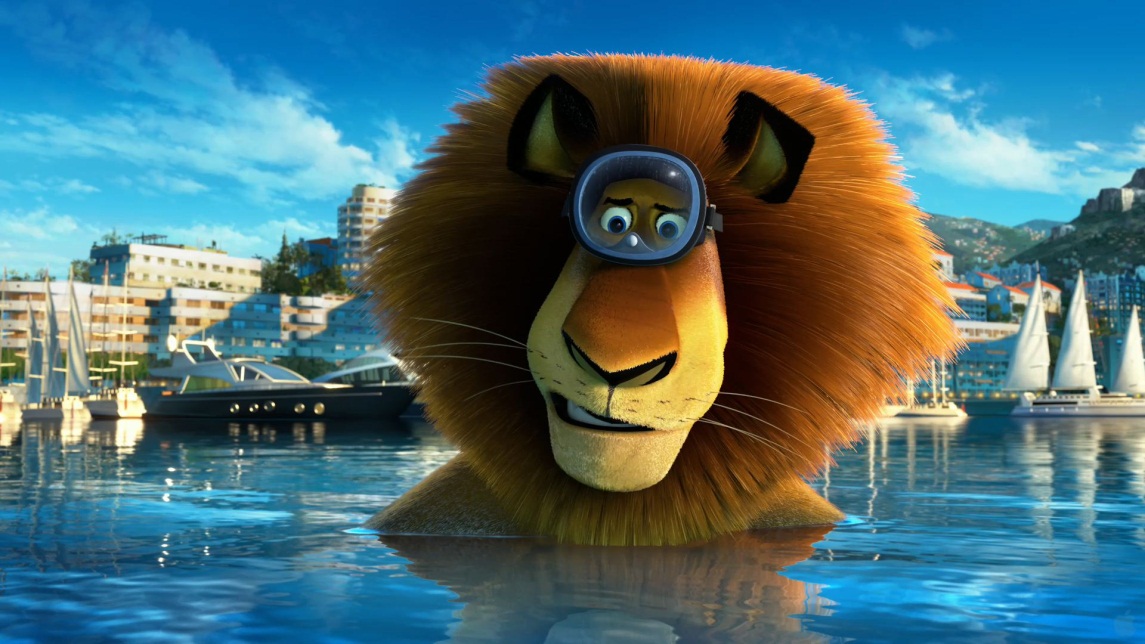 6/11/2021
UNSUR-UNSUR PENGENDALIAN DAN PENINGKATAN MUTU
Quality Control (QC)
Quality Assurance
Quality Improvement
6/11/2021
Quality Control
Cara pengendalian mutu produk & proses, termasuk teknik untuk mendeteksi & mengkoreksi kesalahan sebelum  mengakibatkan produk yang cacat
Quality Assurance
Proses terencana & sistematis untuk memantau & mengevaluasi mutu & kesesuaian hasil agar memenuhi standard atau harapan.
6/11/2021
Quality Improvement
Total Quality Management

Kumpulkan fakta

Identifikasi akar masalah

Cari alternatif penyelesaian

Pilih alternatif perbaikan

Implementasikan
6/11/2021
Aspects of Quality Assurance
Process
procedures
Customer
Input
Output
Patient
Man         Reagents      Equipment      Procedures
6/11/2021
Administrative process		(QC)
Post-analytical stage
Pre-analytical stage
Analytical stage
Calibration
Control
Testing
Specimen collection
Specimen distribution & transport
Specimen storage
Validation
Data entry & results printing
6/11/2021
Continuous Quality Improvement (CQI)
Aspects of Quality Assurance
Reagent:
Accuracy 
Precision; ketelitian
Sensitivity
Specificity
Predictive values
Stability
Linearity
Detection limits
Interference
Equipment:
Accuracy
Precision
Carry-over
Throughput
Menu
User-friendliness
Stat capability
Procedures:
SOP
Documentations
Man:
Knowledge
Skill
Safety & Health
6/11/2021
MUTU PELAYANAN
Penilaian hasil pelayanan lab secara keseluruhan.
Slh satu titik penting terletak di mutu Px atau parameter yg diperiksa.
Px pra analitik : 
Ketatausahaan (clerical)
Persiapan penderita (Patient Preparation)
Pengumpulan sampel (Speciment Collection)
Penanganan sampel (Sampling Handling)
Px analitik terdiri atas : 
Reagen (reagents),
Peralatan (instruments)
Kontrol & bakuan (control and standard)
Metode Analitik (analytical method)
Ahli teknologi (tecnologist).
Px pasca analitik terdiri atas : 
Perhitungan (calculation)
Cara menilai (method evaluation)
Ketatausahaan (clerical).
Evaluasi Kinerja laboratorium dengan indikator praanalitik, analitik & pascaanalitik. (Chawlaet al, 2010)
Indikator kualitas preanalitik :
Mengukur besar sampel yg tdk dapat dianalisis akibat hemolisis, lipemik, kurang volume, sampel beku & sampel yg perbandingan dgn antikoagulan tdk tepat.
Indikator kualitas analitik :
Seberapa besar kesesuaian dengan pemantapan mutu(Quality Control), pengulangan Px akibat bekuan, & permintaan tes yg tidak lengkap.
Indikator pasca analitik :
Menggunakan perpanjangan turn around time, pelaporan dg nilai kritis & laporan pengulangan tes.
PERILAKU ORGANISASI
Organisasi
Organisasi & Tata Kerja Labkes sebaiknya memperhatikan pilar2 organisasi untuk mencapai tujuan atau sasaran.
nilai 
struktur 
kepemimpinan 
proses manajemen 
informasi 
tata kerja & kemitraan
kompetensi 
pengawasan 
kinerja 
px bayaran
(sepuluh pilar)
Sumber Daya
Setiap lab hrs menetapkan seseorang/kelompok yg bertanggung jawab thd pelaksanaan kegiatan yg berkaitan dg pemantapan mutu & keamanan kerja.
Kualifikasi pendidikan & pengalaman yg memadai.
Komunikasi (Internal, eksternal, ekpertis)
Diklat
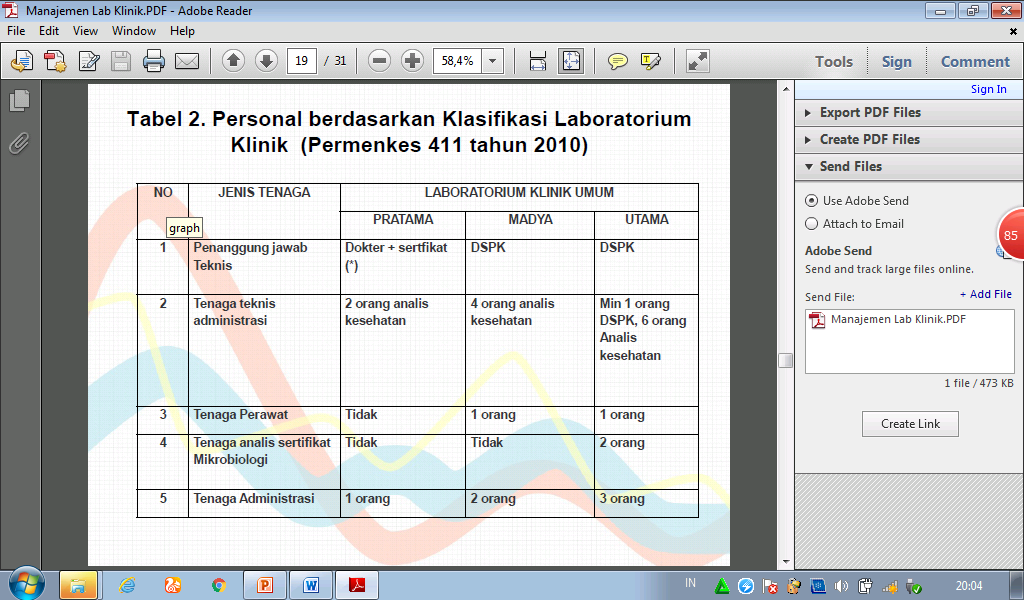 Tata Kerja di Laboratorium
Agar fungsi lab produktif, perlu diterapkan beberapa  Prinsip, Proses, Alur kerja, & Deskripsi pekerjaan.
Prinsip Tata Kerja
Keamanan
Kesederhanaan 
Efektivitas & efisiensi
Keadilan
Kualitas
Kelestarian 
Tanggung jawab
Kesejahteraan
Deskripsi Kerja
Deksripsi pekerjaan/uraian tugas pokok dan fungsi instalasi laboratorium antara lain sebagai berikut :
Tugas pokok dan fungsi instalasi laboratorium
Menyediakan seluruh sumberdaya, fasilitas dan kompetensi untuk mendukung penyelenggaraan kegiatan pelayanan dan pendidikan laboratorium.
Instalasi laboratorium dipimpin oleh seorang kepala laboratorium.
Tugas Dokter Spesialis Patologi Klinik  (Selaku teknis  laboratorium)
Melaksanakan kegiatan teknis & melakukan pembinaan kpd tenaga analis kesehatan.
Mengkoordinir kegiatan pemantapan mutu
Mengkoordinir & melaksanakan kegiatan keamanan & keselamatan kerja dilab serta melakukan konsultasi medis dg tenaga medis lain.
Tugas Analis Kesehatan / ATLM
Melakukan pengambilan & pengumpulan spesimen sesuai standar pelayanan & standar operasional prosedur.
Melaksanakan kegiatan pemantapan mutu.
Melaksanakan kegiatan keamanan & keselamatan di laboratorium.
Melakukan konsultasi kpd penanggung jawab teknis atau tenaga teknis lainnya.
Tugas Perawat di Laboratorium Klinik
Melakukan tindakan pengambilan spesimen klinik
Melakukan pertolongan pertama thd pasien
Melakukan kegiatan keamanan & keselamatan kerja
Melakukan konsultasi dg penanggung jawab teknis
Tugas pokok & fungsi unit admin, keuangan & logistik
Menerima pasien & melaksananakan administrasi laboratorium.
Koordinator administrasi  Merencanakan & mengelola administrasi, keuangan & logistik laboratorium.
Menangani sistem pencatatan & distribusi surat masuk dan surat keluar.
Menyusun laporan keuangan setiap bulan.
j
Pengelolaan Alat, Bahan, Dan Reagen Laboratorium
Dasar Pemilihan Alat Laboratorium
Kebutuhan
Faslitas yg ada
Tenaga yang ada
Reagen yg dibutuhkan
Sistem alat
Nilai ekonomis
Pemilihan Pemasol/Vendor
Mempunyai reputasi yg baik
Memberikan fasilitas uji fungsi
Menyediakan petunjuk operasional alat, working sheet dan trouble shoting.
Menyediakan fasilitas pelatihan dalam pengoperasian alat, pemeliharaan &, perbaikan sedarhana.
Memberikan pelayanana purna jual yg terjamin, antara lain mempunyai tehnisi yang handal, suku cadang mudah diperoleh.
j
Terdaftar di Departemen Kesehatan
Peralatan yang akan dibeli harus sudah terdaftar di Departemen Kesehatan dan mendapat izin edar.

Evaluasi Peralatan Baru
Dilakukan baik sebelum atau sesudah pembeliaan bertujuan untuk mengenal perilaku alat, yang mencakup : kesesuaian alat dgn brosur, kesesuaian alat dengan lingkungan & hal-hal khusus yg diperlikan bagi penggunaan rutin.
Penggunaan dan pemeliharaan pencegahan alat 
Cara pengoperasian masing2 jenis peralatan lab harus ditulis dalam prosedur tetap/protap.
Pd setiap peralatan jg hrs dlakukan pemeliharaan pencegahan (preventive maintenance)  semua kegiatan yg dilakukan agar diperoleh kondisi yg optimal, data beroperasi dgn baik & tidak terjadi kerusakan.
Pemecahan Masalah (Troubleshooting) Kerusakan Alat
Troubleshooting : Proses untuk mencari penyebab terjadinya penampilan alat yg tdk memuaskan & memilih cara penanganan yg benar untuk mengatasinya. 
Makin canggih suatu alat, akan makin komplek permasalahan yg mungkin terjadi.
Hal-hal yg perlu diperhatikan pd pemakaian peralatan
Persyaratan kecukupan peralatan
Persyaratan kemampuan alat
Penandaan peralatan
Log alat
Persyaratn pengoperasian alat
Jaminan keamanan kerja alat
Penanganan thd alat yg rusak
Pemindahan alat
Pecegahan thd perlakuan orang tdk berwenang
Terima Kasih
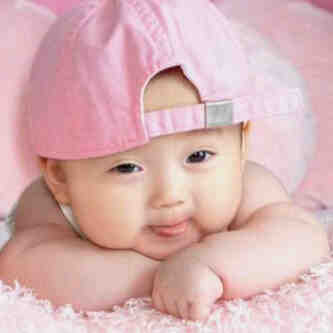